17c: The “other” trig functions
Secant, Cosecant, Cotangent.
Relationships we will prove later
Where are they?
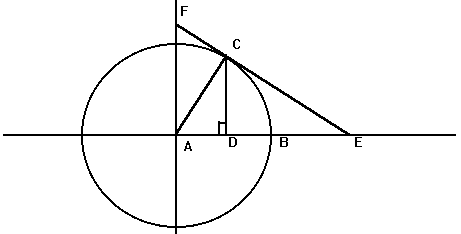 Answer Key:
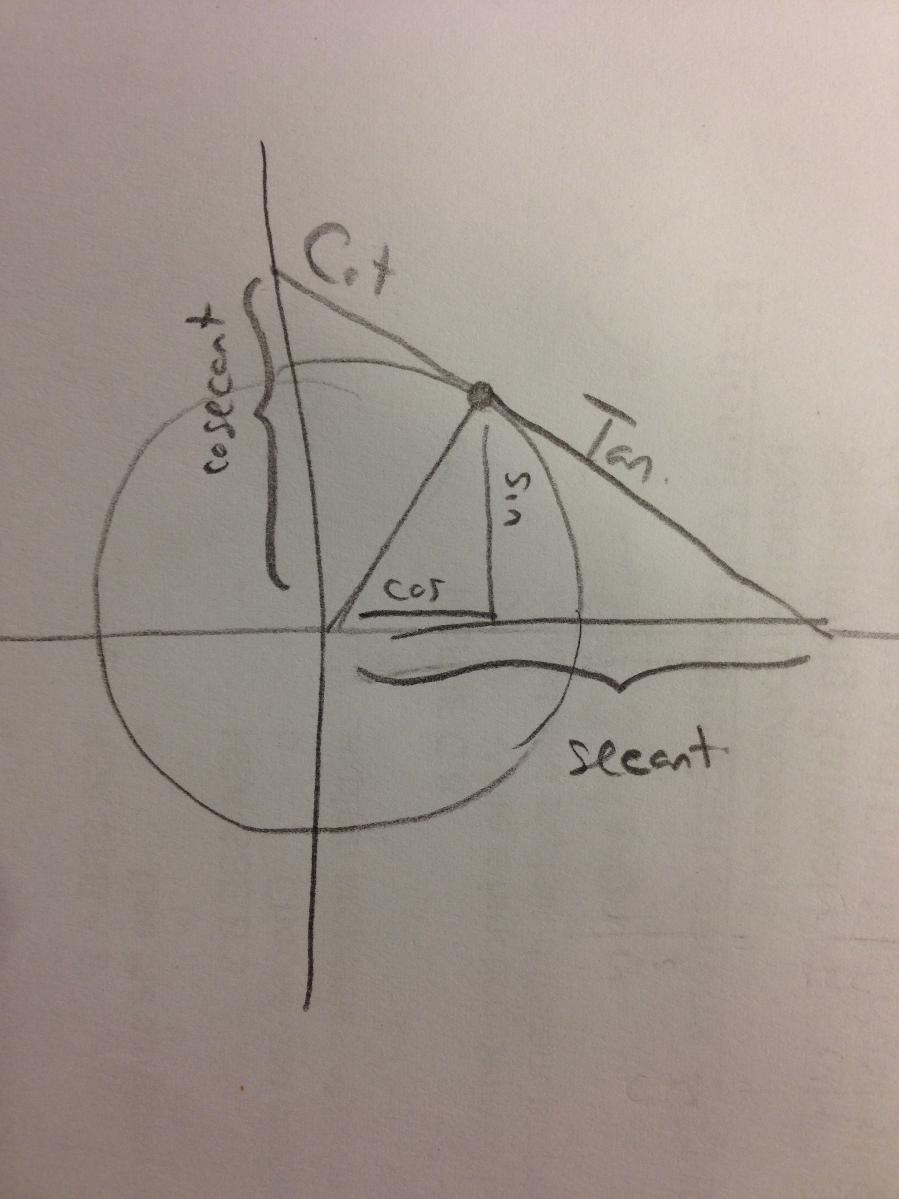 Answer Key: Geogebra
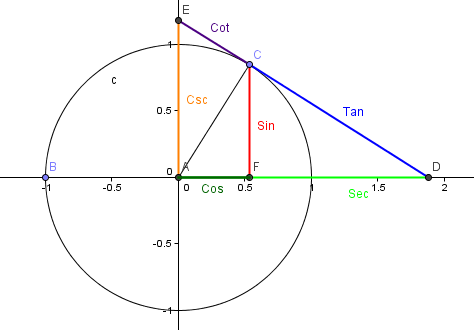 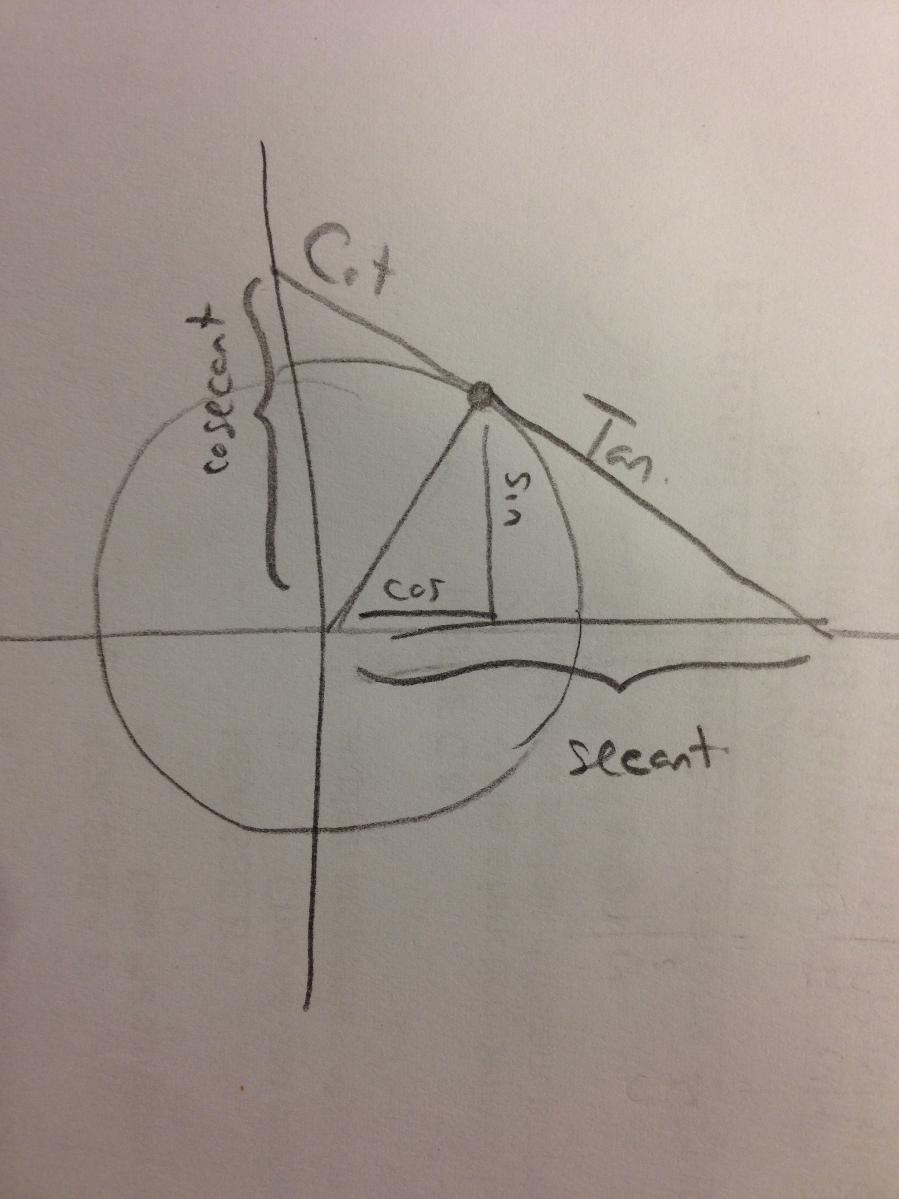 Csc/sec = sin/(sec-cos)                  	          (similar triangles)
(sec-cos)(csc/sec) = sin	                              (mult. Prop =)
(sec-cos)csc = sin*sec  	                              (mult. Prop =)
(1/cos-cos)(csc) = (1/cos)(sin)	                   (sec = 1/cos)
(1-cos^2)(csc) = sin		                              (mult. By cos)
(sin^2)*(csc) = sin	             (trig identity sin^2 + cos^2 = 1)
Csc = 1/sin			                                  (div prop =)
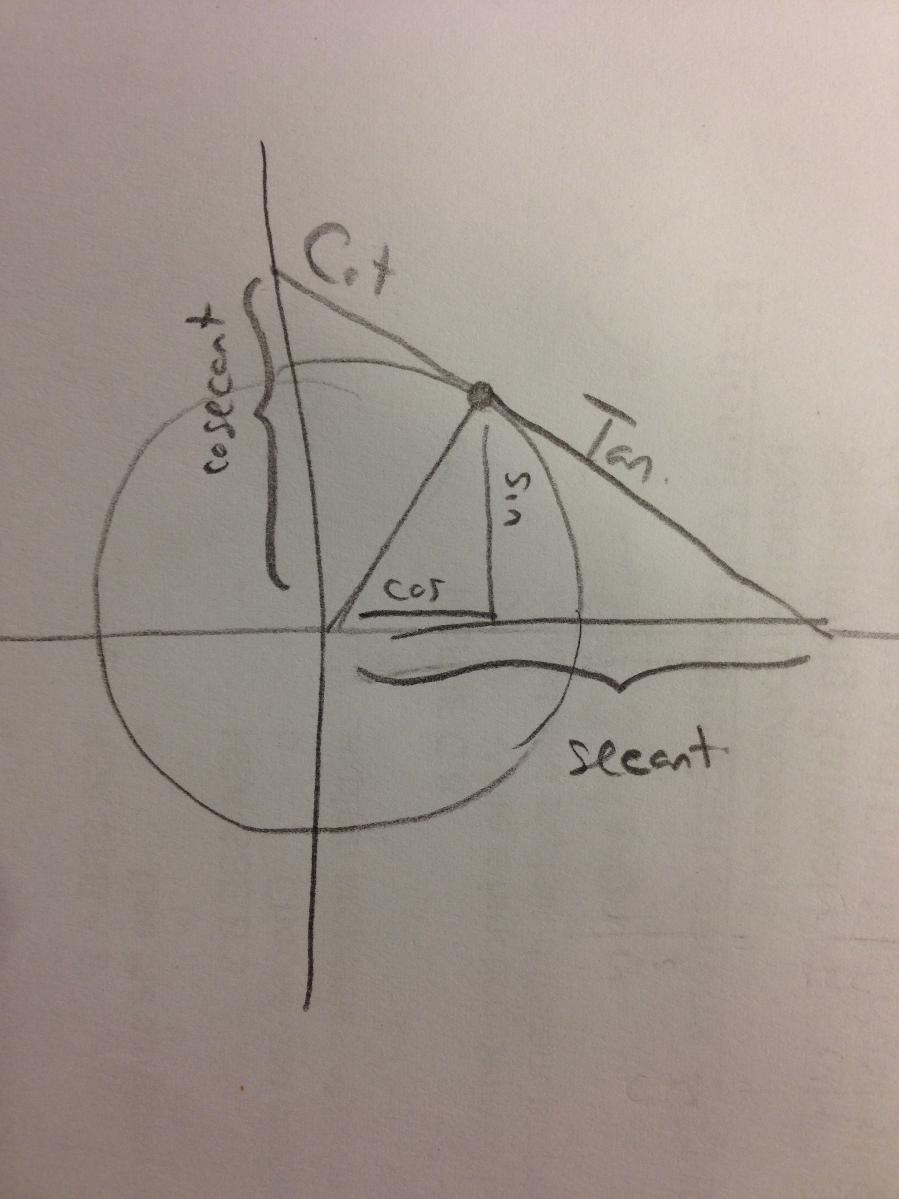 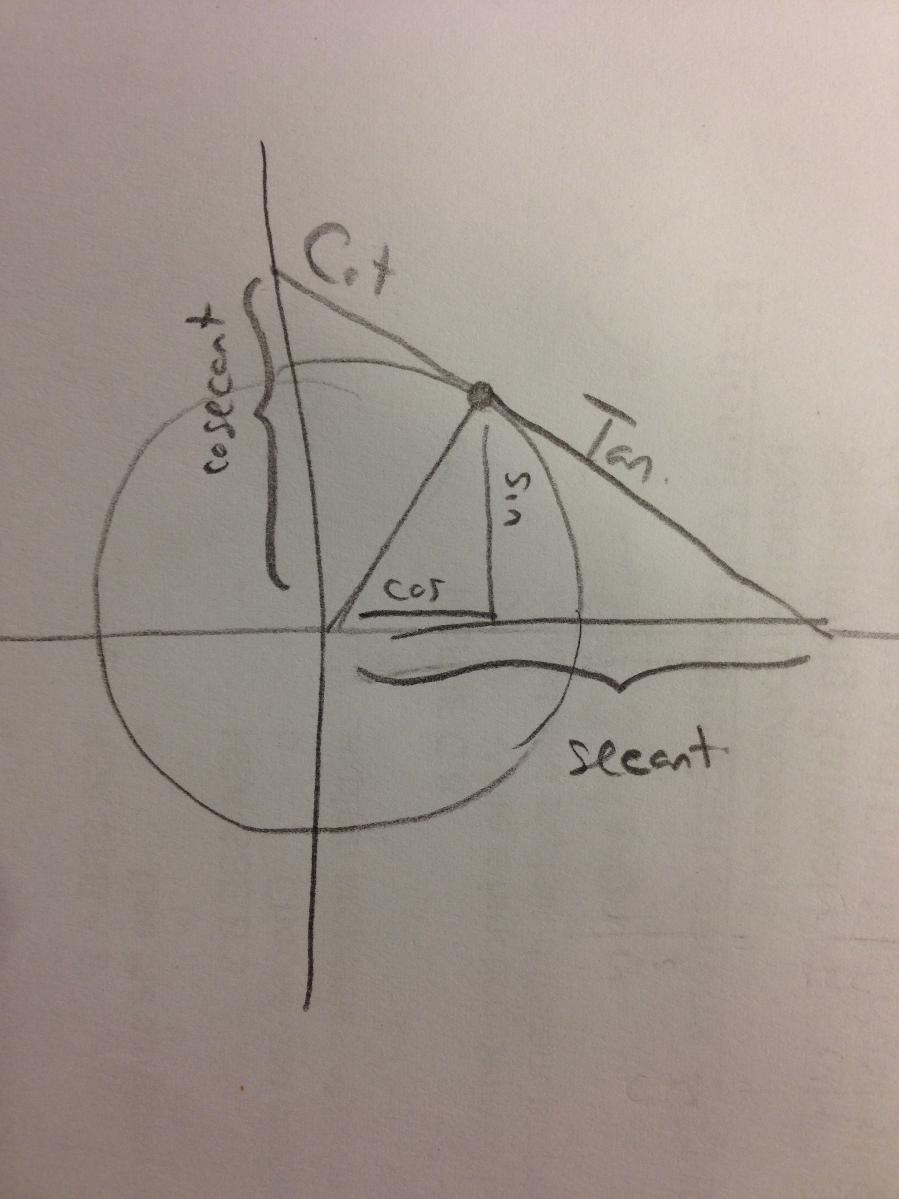 Cot/csc = sin/tan
Sin*cot = sin/tan
Cot = 1/tan